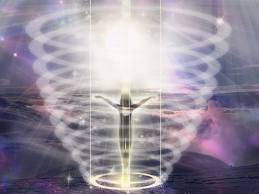 Introduction to Science of Spiritual Beings of Light
Science of Spiritual Beings of Light Lectures
Presented at Unity Church of Dallas 
Oct 24, 31 - Nov 7, 14, 2011
By Doug Matzke, Ph.D.
Doug@QuantumDoug.com
The Nature of Spiritual Beings
We are spiritual beings…
having a physical experience!
and are more than our physical bodies!
…?
Our Spiritual Nature is real
Science can explore these spiritual foundations
We can personally explore these spiritual foundations
Understanding our Spiritual nature leads to
Better understanding of our selves
Better understanding of how we fit in the universe
Gives us a richer present and hope about our future
10/24/2011 DJM
2
Approach for Spirited Science
Discuss continuum of physical  spiritual models
Review latest research: classical, relativity, quantum
Review non-ordinary space/time/energy/info research
Review human being space/time/energy/info behaviors
Review beings of light space/time/energy/info behaviors
Quantum dimensions are root to every ‘thing’
Models of God
10/24/2011 DJM
3
Brain/Mind/Spirit Model Continuum
Classical Brain
Mind is brain state
Dualistic Brain/Mind
Mind requires Brain
Brain is Transceiver
Quantum/Spirit Mind
Classical
Quantum
Spiritual
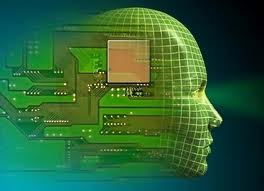 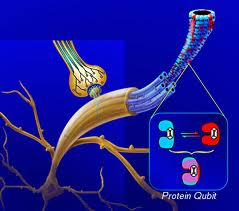 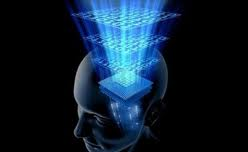 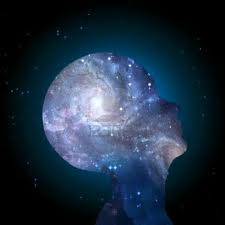 Brain is Computer
Neurons are Coherent
Brain is Transceiver
Self as Eternal Spirit
3d Space/ 1d Time
Matter/Energy
Locality & Conservation
Neuron Connectivity & Parallelism
Quantum State Spaces
Change without Time
Information & Probabilities
Law of Attraction & Supermind
10/24/2011 DJM
4
What is Your Brain/Mind Model?
Classical
Quantum
Spiritual
Reality vs. Models of Reality
Data Bits vs. Knowing
Locality vs. Holographic
Sequential  time vs. Eternal now
Matter/Energy vs. Information/States
Physical vs. Proto-Physical vs. Meta-Physical
Pattern Recognition vs. Attention
Consciousness vs. Subconscious
Computer vs. Supermind
Brain vs. Mind vs. Divine
Intelligence and Meaning
10/24/2011 DJM
5
Some Models as More Useful
No-thing
Thoughts
Awareness
Feelings
Consciousness
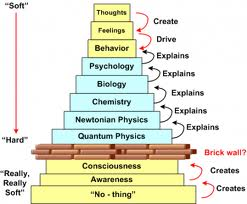 Behavior
Quantum
Psychology
Newtonian
Neurology
Chemistry
Biology
10/24/2011 DJM
6
Bridge between Science & Spirit
Our spiritual nature is scientifically real
Scientific techniques can be applied
Directly related to quantum theories
Revisit Western World View
Western scientists shy away for 500 years
Status quo preserved by science and religions
Theories, models & predictions lead the shift
Known in Eastern cultures for 1000s of years	
Science meets Spirit
West meets East
Spirited Science is an encompassing meta-theory
10/24/2011 DJM
7
Physical & Protophysical Models
Classical Physics Properties
Matter/Energy, Mass, Space/Time

Black hole physics ties Relativity & Quantum
It from Bit, Sciences of very big and very small 

Quantum Physics Properties
State Spaces, Exponential Speedup

Metaphysics and Chi Research
Non-local space/time awareness and healing states

Spiritual and Manifestation
Law of Attraction and divine states
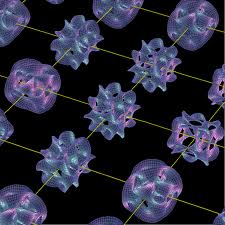 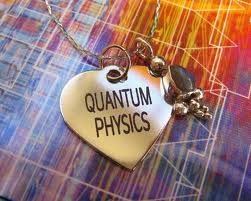 Everything is quantized when very small, even space & time
10/24/2011 DJM
8
Classical Physics Properties
States of Matter
 Solid, liquid, gas, plasma, atomic, quarks
Forms of Energy
 Temperature, heat, complexity, thermodynamics
 Chemical &  nuclear bonds, phonons, photons
 Potential energy, gravity, zero point energy
Space and Time
 Classical space-time, computational space-time
 Relativistic space-time, black hole singularity
 Quantum space-time (Shor’s Algorithm)
Physical Limits
Density, heat, speed, frequency, noise, complexity, representation
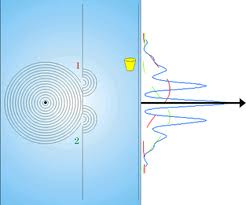 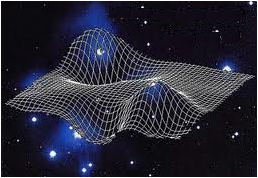 Reductionist down to quantum properties
10/24/2011 DJM
9
Information is Physical
Quantum Bits are consistent with Black Hole Mechanics
Black Hole event horizon (inside is a singularity without space and time)
Bits as entropy (Planck's areas on surface)
MEBits
Wheeler’s “It from Bit”
10
10/24/2011 DJM
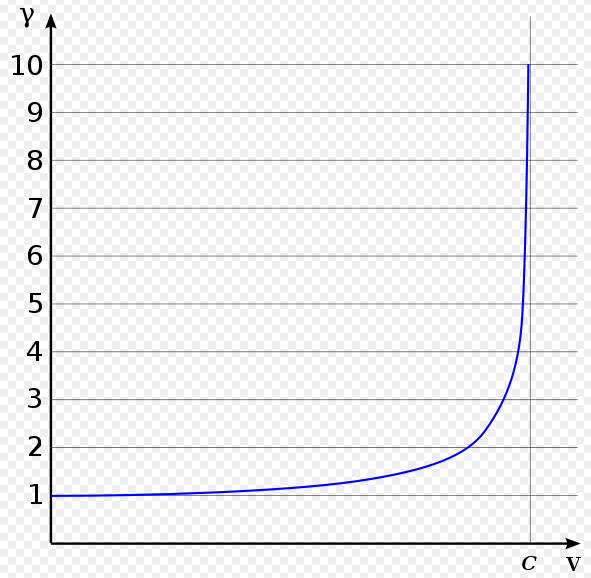 Relativistic Space-Time
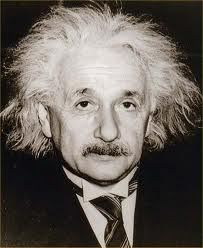 Lorentz Factor
Time Dilation
Length Contraction 
Relativistic Mass
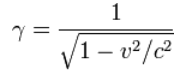 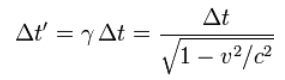 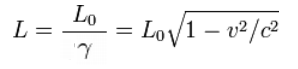 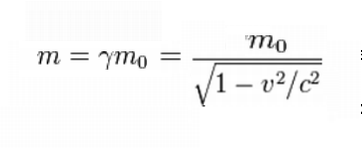 Near the speed of light: distances are longer, clocks run slower and masses are heavier than the rest mass.
10/24/2011 DJM
11
Classical vs. Quantum Bits
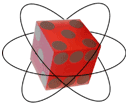 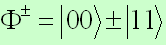 Jan 19, 2007 DJM
12
-
+
Quantum Bits – Qubits
Classical bit states: Mutual Exclusive
Quantum bit states: Orthogonal
State1
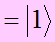 180°
spin ½
90°
-
+
State1
State0
State0
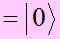 Classical states  co-exclude others
Qubits states are probabilistic
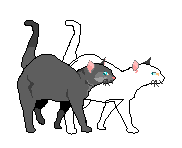 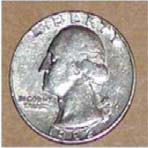 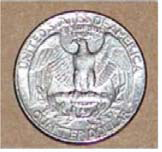 Jan 19, 2007 DJM
13
Quantum Space-Time
Qubit (Quantum Bit)
 Superposition (q*2 states)
 Unitary ops & measurement
Qureg for ≥2 Qubits 
 Tensor Product     (2q states)
 for q=200 then 1.6 x 1060 states
Ebit for ≥2 Qubits acting as 1 
Entanglement
Separated but states act as one
Non-local correlated states (EPR/Bell/Magic)

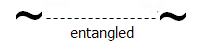 10/24/2011 DJM
14
space
Spatially bound 
exceeds universe life
Temporal bound 
exceeds black hole
Quantum polynomial
 time can solve it.
Quantum Computing Speedup
Peter Shor’s Algorithm in 1994
Quantum Fourier Transform for factoring primes
New quantum polynomial time complexity class
space
space
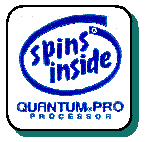 time
time
time
classical
quantum
relativistic
Solutions to some problems don’t fit in the classical universe!!
10/24/2011 DJM
15
Human Being Space Behaviors
Space oriented behaviors
States as address in high dimensional space
High dim properties as brain/mind mechanism
Brain as high-dimensional transceiver
Nearest similar to holographic mind
Simultaneous observer frames 
Remote Viewing
Teleportation & bilocation
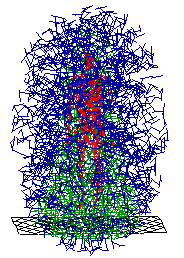 10/24/2011 DJM
16
Human Being Time Behaviors
Time oriented behaviors
Living in the ‘Now’
Time slows when in danger or ‘In the zone’
Pre-response for 10,000 pictures experiments
Pre-cognitive Remove Viewing
New Retro-causation research and papers 
Remembering the future
Time line techniques 
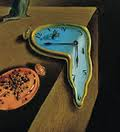 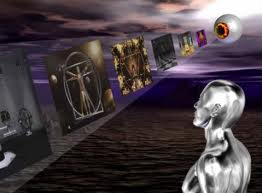 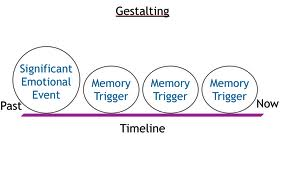 10/24/2011 DJM
17
Human Being Information Behaviors
Information/Meaning oriented behaviors
Intuition & Coincidences (knowing future events/danger)
Law of Attraction (meaning based) 
Thoughts and Manifestation
Remove Viewing & Remote Staring
Clairvoyance, NDEs, OBEs
Shared Lucid Dreams
Telepathy 
Channeling
Supermind
Vibration
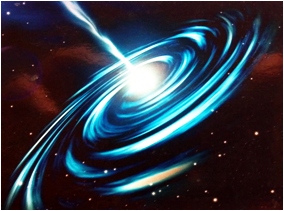 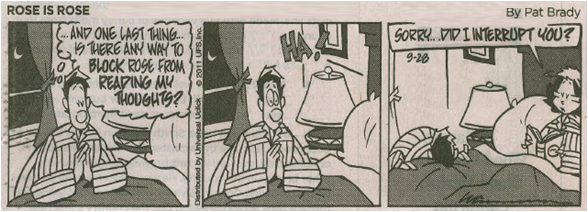 10/24/2011 DJM
18
Humans Affecting the Physical World
Physical affects research
Global Consciousness              Project (on 9/11) 
Copper Wall
Mind affecting electronics
Spoon Bending 
REG, RNG & PK experiments
Teleporting
Orbs affect cameras 
Manifestation
…
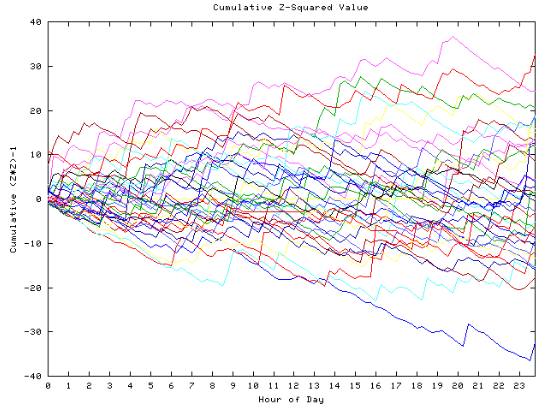 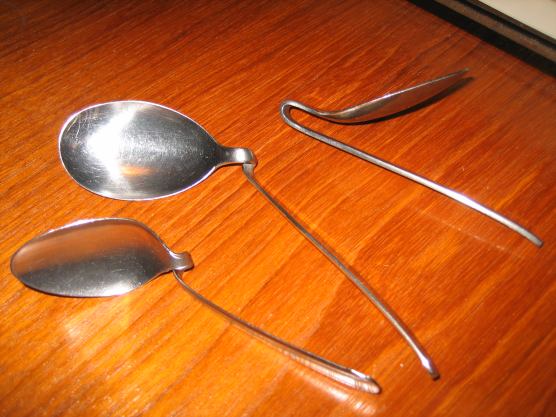 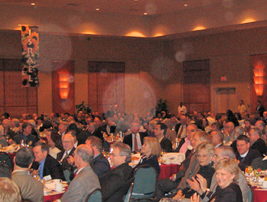 10/24/2011 DJM
19
Human Being Energy Behaviors
Subtle Energy/Chi oriented behaviors
Anchoring, squashes, phobia cures & reframing
Grounding, balancing & clearing (QCS) 
Breathing and breath works
Reiki and healing sciences
Remote healing
Subtle energy generators
Auras, chakras, meridians, homeopathy, 
…
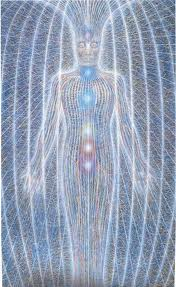 10/24/2011 DJM
20
Beings of Light Space-Time
Space oriented behaviors
Vibration without classical metrics
Ubiquitous
Connectedness
Unity and oneness
Collective Beings
Out of Body and Ascension
Time oriented behaviors
Eternal and timelessness (before time itself)
Total experience without sequences/language
Experience different time rates – proto-time
Change/evolution without time
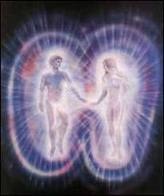 10/24/2011 DJM
21
Beings of Light Energy-Info
Information/meaning oriented behaviors
Everything is Awareness, Consciousness & Intelligence
All knowing and direct knowing/remembering
Direct experience without language
Universal Meaning without language 
Thought without brain and no-thought
Akashic Records and Master Teachers
Touch the Divine & exceptional experiences
Energy 
All Powerful
Emotion is thought amplifier (love, joy, peace, divinity)
Thought/emotions can affect the brain/world
Kundalini awakening, transcendence
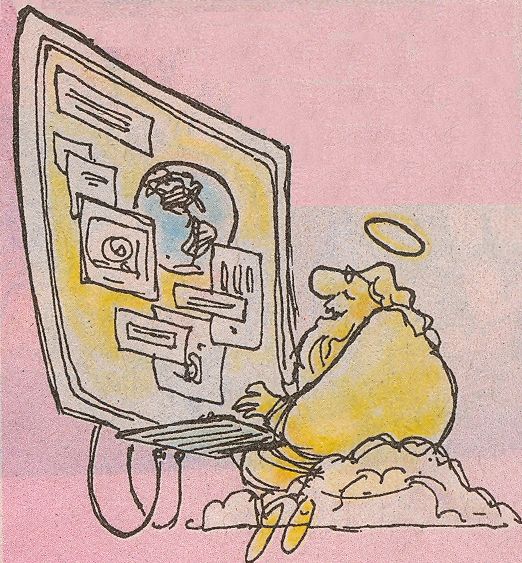 10/24/2011 DJM
22
Beings of Light Quantum Summary
Quantum Dimensions (QDs) are root to every ‘thing’:
QDs are more proto-physical than classical space-time
Classical world derived from QDs information properties
Empty Space & Black holes derived from QDs
QDs are information/intelligence and meaning
Light derived from QDs
Beings of Light are collections of ‘intelligent’ QDs
Models of God have evolved
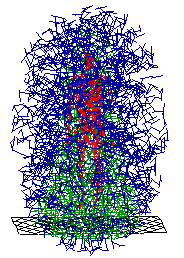 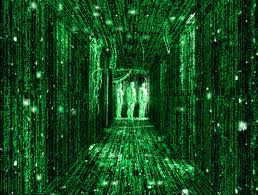 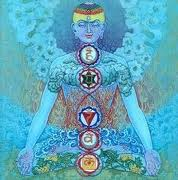 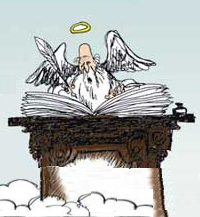 23
10/24/2011 DJM
God All Powerful & All Knowing!
What kind of Information did God use to create the big-bang?
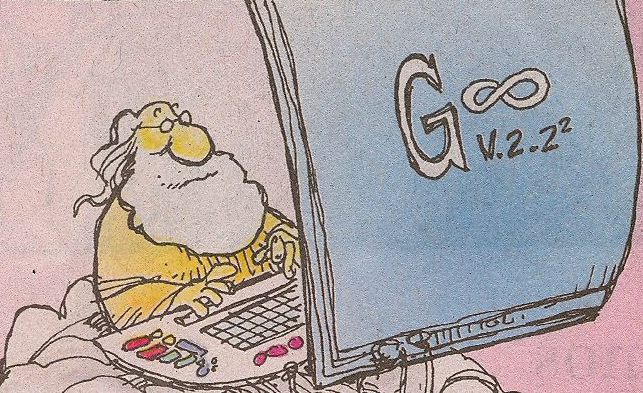 Poof
Quantum states = Dimensional Strands
Quantum states: source of the bit-bang (maybe a big thought!)
10/24/2011 DJM
24
Questions and Discussion
Possible Discussion Topics:
Knowledge vs. Power
Information vs. Knowing
Light and vibration
Now and Eternity 
Life after Life
Angels and God
What is Heaven
…
10/24/2011 DJM
25
Science of Spiritual Beings Series
Oct 24: Introduction to Science of Spiritual Beings
Oct 31: Science of Law of Attraction
Nov 7: Science of Thoughts, Beliefs, Emotions and Subtle Energy
Nov 14: Science of Daily Living as Spiritual Beings both now and in the future
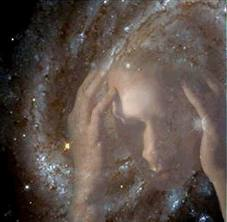 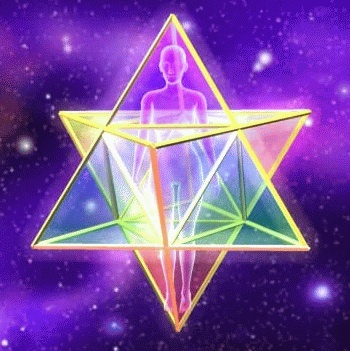 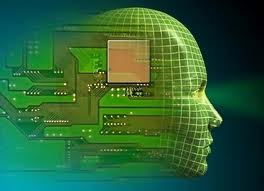 10/24/2011 DJM
26